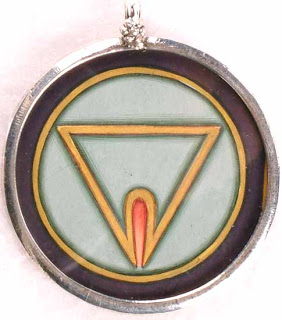 Pelvipathie - Können gynäkologische Interventionen helfen?
Dr. Tanja HülderFrauenklinik / Interdisziplinäres Beckenbodenzentrum
Kantonsspital St. gallen
7. Beckenbodensymposium am Kantonsspital St. Gallen, 7. März 2024
Chronic Pelvic Pain
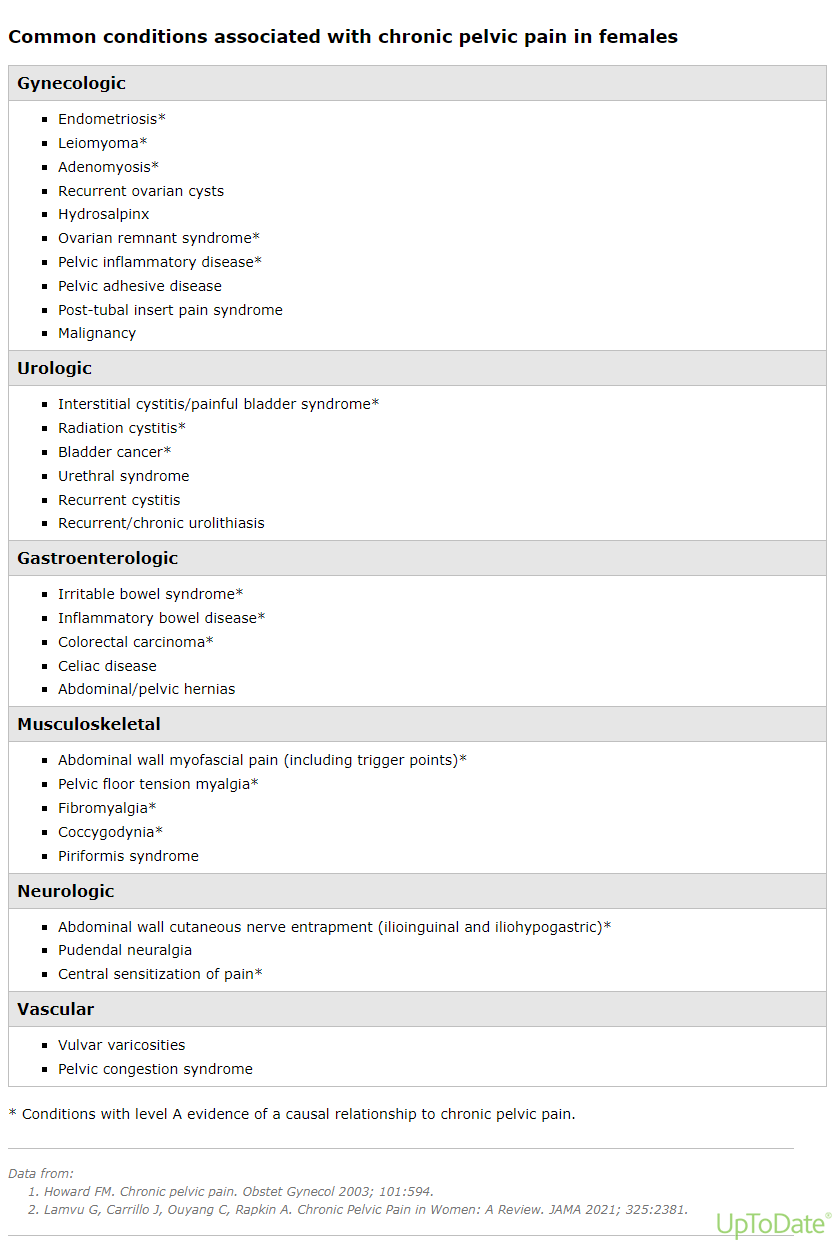 Keine allgemeingültige Definition, oft: 
Nicht-zyklischer Schmerz im Becken über mehr als (3-)6 Monate, welcher nicht schwangerschafts-assoziiert ist, eine Dysfunktionalität auslöst u/o eine Behandlung erfordert
Auf dem Boden einer identifizierbaren Ursache (z.B. Endometriose), einer nicht-identifizierbaren Ursache (funktional/ noziplastisch) oder einer Mischung von beidem
07.03.2024
Dr. Hülder, Frauenklinik/Beckenbodenzentrum KSSG
2
Chronic Pelvic Pain (CPP)
Keine allgemeingültige Definition, oft: 
nicht-zyklischer Schmerz im Becken 
über mehr als (3-)6 Monate
nicht schwangerschafts-assoziiert
löst eine Dysfunktionalität aus u/o erfordert eine Behandlung

CPP entsteht  
auf dem Boden einer identifizierbaren Ursache (z.B. Endometriose), 
einer nicht-identifizierbaren Ursache (funktional/noziplastisch) oder
einer Mischung von beidem
07.03.2024
Dr. Hülder, Frauenklinik/Beckenbodenzentrum KSSG
3
Beckenbodenschmerz
Synonyma:
Spastische Pelvipathie
Myofasziales Beckenschmerzsyndrom (Myofascial Pelvic Pain Syndrome, MPPS)
Hypertone Beckenbodenmuskulatur

Whs. Teil des gleichen Problems:
Levator ani-Syndrom
Piriformis-Syndrom
Coccygodynie
Proctalgia fugax

In Abgrenzung zu Schmerzen organischen/viszeralen Ursprungs entstehen diese Schmerzen primär in der Muskulatur des Beckenbodens. 
Sie können aber auch eine sekundäre Folge primär organischer Schmerzen sein.
07.03.2024
Dr. Hülder, Frauenklinik/Beckenbodenzentrum KSSG
4
Definitionen
Myofascial Pelvic Pain Syndrome 
Beckenschmerz, assoziiert mit verkürzten, verhärteten, schmerzhaften BeBoMuskeln, die meist Triggerpunkte enthalten

TriggerPoints
hyperirritable, palpable Knötchen
auf Kompression schmerzhaft 
Können sensorische, motorische und autonome Symptome hervorrufen
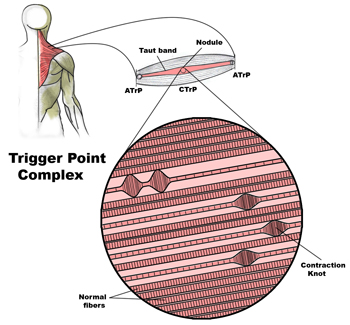 07.03.2024
Dr. Hülder, Frauenklinik/Beckenbodenzentrum KSSG
5
[Speaker Notes: Autonome Sy (Frieren, schwitzen, Tachykardie, Erythem, Tränen, Schnupfen)]
Agenda
Fallpräsentation
Symptome
Epidemiologie
Pathogenese
Diagnostik
Therapieansätze
07.03.2024
Dr. Hülder, Frauenklinik/Beckenbodenzentrum KSSG
6
Frau K., 56 J., G0 P0
Zuweisung 6/16 ins BBZ bei V.a. Pelvic Pain Syndrome
Vorgeschichte:
2013 DH L3/4
zeitgleich Leisten-Sz & Sz beim Sitzen Oberschenkelinnenseite;  zunehmende OAB (dry), RH-Gefühl
wegen Ut my 3/14 hysterektomiert

Beschwerden: volle Blase
Beschwerden: Liegen, Laufen
Beschwerden: GV, Defäkation

Vorabklärungen durch Zuweiser:
Urologisches & neurologisches Konsil, MR Becken
07.03.2024
Dr. Hülder, Frauenklinik/Beckenbodenzentrum KSSG
7
Symptome
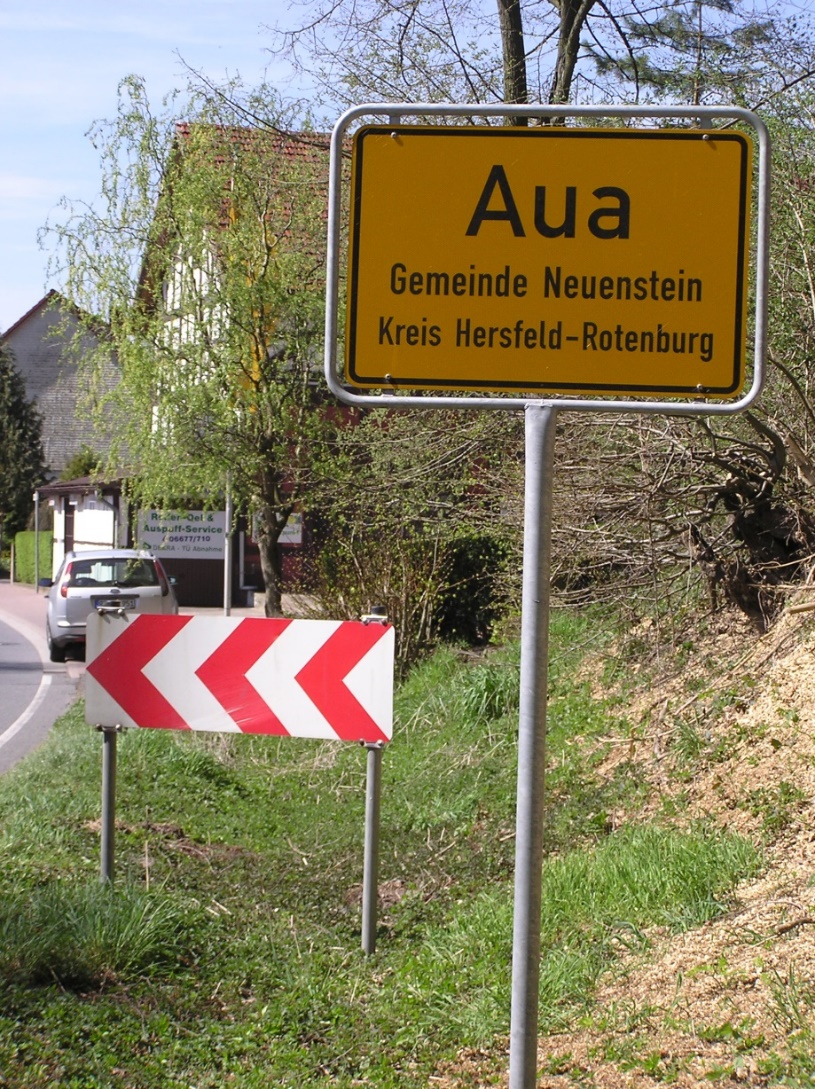 Sz in Vulva, Vagina, Blase oder Rectum
Sz in Gesäss, Oberschenkel, Hüften oder Abdomen
Sz beim GV
Sz beim Sitzen
Sz bei der gynäkologischen Untersuchung
Unmöglichkeit, Tampons zu benutzen
Miktions-/Defäkationsstörungen
Irritative Symptome (Urgency, Pollakisurie, Dysurie, vulväres u/o vaginales Brennen) ohne Erregernachweis
Positions-/bewegungsabhängige Schmerzintensität
07.03.2024
Dr. Hülder, Frauenklinik/Beckenbodenzentrum KSSG
8
Epidemiologie
Globale Prävalenz CPP 6-25%
13% der Pat. mit chronischem Beckenschmerz zeigen ein MPPS
Bedaiwy et al. 2013,  retrospektive Studie mit 1100 Pat
07.03.2024
Dr. Hülder, Frauenklinik/Beckenbodenzentrum KSSG
9
Pathogenese MPPS
Theorie(n):
neuromusculäres (Mikro-)Trauma
Akutes Trauma oder wiederholte Mikrotraumen => hochintensive Stimulation der motorischen Endplatten der PFM => chronische Muskelkontraktion (Hypertonus) & Ausprägung von TP

metabolisches Ungleichgewicht im peripheren Gewebe
Metabolische Imbalance = erhöhter Level von Sz-auslösenden Komponenten => konnte im Gewebe in Umgebung von TPs nachgewiesen werden

Schmerzzentralisation/Zentrale Sensitivierung
Veränderte Aktivität der Neuronen, die im ZNS Schmerz verarbeiten, wodurch Schmerzen verstärkt werden (Hyperalgesie) und auch normalerweise nicht-schmerzhafte Reize wie Berührungen Schmerz auslösen (Allodynie)
Oft dann weitere Sz-Regionen

Kombination dieser Prozesse
07.03.2024
Dr. Hülder, Frauenklinik/Beckenbodenzentrum KSSG
10
Pathogenese MPPS
Muskeln mit Triggerpunkten werden über die Zeit verhärtet, verkürzt und schwach

Affektion umgebender Muskulatur (gluteal, abdominal, Oberschenkel)
Kontraktion und weitere Triggerpunkte in Muskeln ausserhalb des BeBo

Assoziation mit anderen Schmerzsyndromen
z.B. Painful Bladder Syndrome, Endometriose,  Vestibulodynie, generalisierte Vulvodynie, Dysmenorrhoe,  Dyspareunie
07.03.2024
Dr. Hülder, Frauenklinik/Beckenbodenzentrum KSSG
11
Pathogenese MPSS
Beckenboden anfällig für myofasziales Schmerzsyndrom, weil:

Unterschiedliche Aktivitäten/Aufgaben des BeBo
muskuloskelettaler Support des Oberkörpers und der unteren Extremität
Kontrolle von Blase & Darm, sexuelle Funktion, Ermöglichung einer vag. Geburt

BeBo-Muskeln müssen sich exzentrisch ausdehnen und verkürzen

BeBo anfällig für physiologischen und psychologischen Stress
07.03.2024
Dr. Hülder, Frauenklinik/Beckenbodenzentrum KSSG
12
Lamvu G, Carrillo J, Feranec J, Ouyang C, Christy A, Patton E, Johnson A. Chronic Pelvic Pain Evaluation and Management Guide. Available open access online at www.pelvicpaineducation.com, 2022
07.03.2024
Dr. Hülder, Frauenklinik/Beckenbodenzentrum KSSG
13
Diagnostik
Körperliche Untersuchung:
Externe Untersuchung:
M. rectus abdominis, suprapubisch/Blasenkompression, Narbenmanipulation UB/Damm etc
Beckenuntersuchung:
Äu Genitale: Vulvainspektion bei Pressen/Kneifen, Analreflex vorhanden?
Spekulum: Atrophie? Infektion?
Bimanuell: Pathologie Uterus, Blase, Adnexe?
Beckenbodenmuskulatur:
Von vaginal: M. obturator int., M. Levator ani (M. pubococcygeus/puborectalis/iliococcygeus),Urethralsphincter, M. bulbospongiosus
Tonus? Sz? TP? Kraft?
Von rectal: Analsphinkter, M. puborectalis, Steissbein
Ausstrahlungen?
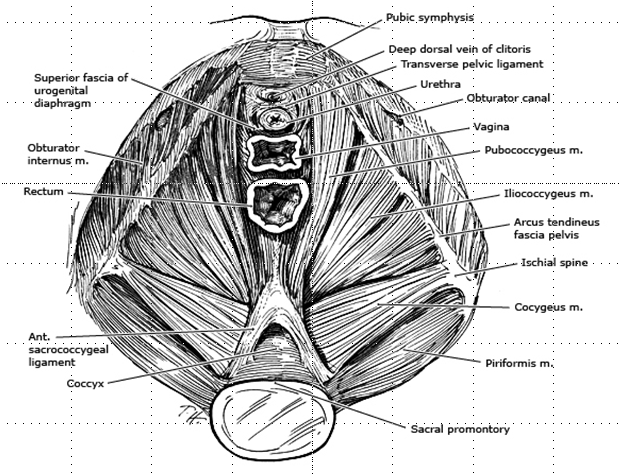 07.03.2024
Dr. Hülder, Frauenklinik/Beckenbodenzentrum KSSG
14
[Speaker Notes: Analreflex = Fremdreflex, der durch eine Berührung der Haut des Anus/Perineums ausgelöst wird und eine Kontraktion des SAE bewirkt. Kennreflex für S3-S5. Bei MPPS oft absent, da PFM schon kontrahiert (DD nach Nervenschaden spinal). Gleiche Reflexkette auch durch Berührung der Vulva ausgelöst, da hier ebenfalls der Nervus perinealis superficialis stimuliert wird mit Kontraktion des Musculus bulbospongiosus, weshalb dieser Reflex gelegentlich auch als Bulbospongiosusreflex oder, nach dem veralteten Namen des Muskels, auch Bulbocavernosusreflex bezeichnet wird.
MPPS => oft schwache, immobile, paradox bewegende, langsam relaxierende PFM
Pubococcygeus => macht bei Befall oft Urgency]
Frau K., 56 J., G0 P0
6/16 gyn. Untersuchung & Urodynamik:
Anatomie: 
Minime Zelen
PFM: 
Levatortonus  (li>re)
Druckschmerz über M. levator ani li, M. sphincter ani, Leistenband bds, Genitofemoralfalte bds, M. bulbospongiosus bds
Urodynamik: 
Erniedrigter Flow
hypersensitive Blase
Detrusorinstabilität ohne UV

Weitere Diagnostik:
Proktologisches Konsil:  Vorschlag Muskelrelaxantien, Botox
07.03.2024
Dr. Hülder, Frauenklinik/Beckenbodenzentrum KSSG
15
Therapieansätze MPPS
Beckenbodentherapie 
Manuelle Triggerpunktbehandlung vaginal/ rectal/ abdominal
DryNeedling
Cave: NICHT muskelkräftigende BeBoTherapie!
Elektrostimulation, beruhigend

TP-Infiltrationen
Glukokortikoid+Lokalanästhetikum
Bupivacain
Botox
Pudendusblockade
Bupivacain
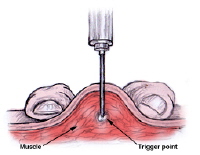 07.03.2024
Dr. Hülder, Frauenklinik/Beckenbodenzentrum KSSG
16
[Speaker Notes: 0.25%iges Bupivacain: 30ml/Injektionszeitpunkt
Botox: 50-80% Verbesserung
Pregabalin = Lyrica 25-75mg/d, mehr nur in Kooperation mit Sz-Dienst]
Weitere Therapieansätze CPP
Medikation
NSAR, Gabapentin/Pregabalin, Benzodiazepine/trizyklische Antidepressiva, SNRI, Muskelrelaxantien
Pudendusblockade
Bupivacain (+/- Kortison)
Blockade/Neurolyse des Ganglion impar
Neuromodulation (sakral/pudendal/tibial?)
(Akupunktur)
Chirurgische Intervention:
Nur, wenn CPP reproduzierbar mit vorangegangener Prozedur (TVM, MUS, sacrospinale Fixation…) assoziierbar ist.
Ggf. Entfernung des Fremdmaterials
Kognitive Verhaltenstherapie/Mindfulness
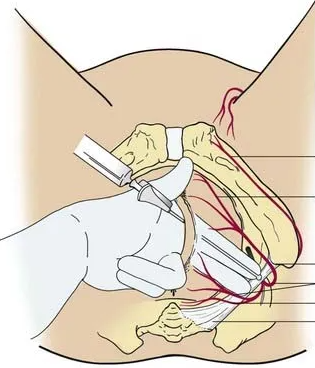 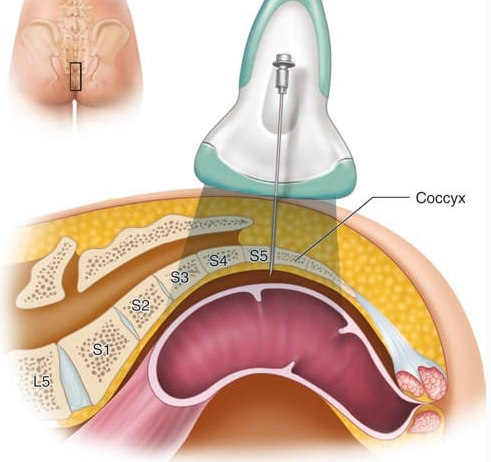 07.03.2024
Dr. Hülder, Frauenklinik/Beckenbodenzentrum KSSG
17
[Speaker Notes: Pregabalin = Lyrica 25-75mg/d, mehr nur in Kooperation mit Sz-Dienst
0.25%iges Bupivacain: 30ml/Injektionszeitpunkt
Das Ganglion impar ist eine einsame neurale Struktur, die sich vor dem Sacrococcygeal-Gelenk (SCJ) befindet. Es repräsentiert die Fusion des kaudalen Endes der bilateralen sympathischen Ketten. Das Ganglion impar innerviert Damm, distales Rektum, Analkanal, distale Urethra, Hodensack, distales Drittel der Vagina und die Vulva. Es ist Ultraschallgesteuert durch den Spalt zwischen Sacrum und Coccygis erreichbar.]
Lamvu G, Carrillo J, Feranec J, Ouyang C, Christy A, Patton E, Johnson A. Chronic Pelvic Pain Evaluation and Management Guide. Available open access online at www.pelvicpaineducation.com, 2022
07.03.2024
Dr. Hülder, Frauenklinik/Beckenbodenzentrum KSSG
18
Frau K., 56 J., G0 P0
Massnahmen im Verlauf:
Start Betmiga 25mg, später 50mg
Physiotherapie mit TP-Behandlung und DryNeedling
Osteopathie
Infiltration Kenacort/Lidocain, Botox abgelehnt

Erfreuliches Outcome:
Imperativer Harndrang, Pollakisurie
Sz Bauchwand/Leisten
M. levator ani li nach 2 Infiltrationen viel weicher, kontrahiert sich im Verlauf wieder; während Infiltration sofortige Sz-Reaktion der Patientin mit anschliessender Sz-Freiheit und Muskelrelaxation
07.03.2024
Dr. Hülder, Frauenklinik/Beckenbodenzentrum KSSG
19
Zusammengefasst
CPP/MPPS ist keine Seltenheit.
Eine ätiologische Zuordnung ist oft schwierig.
Es gibt keine etablierten, in grossen Studien untersuchten Behandlungsansätze.
Therapiekonzepte sind sehr individuell und meist multimodal und interdisziplinär.
JA! Gynäkologische Interventionen können helfen. Sie sind aber (leider) kein Allheilmittel.

Das Wichtigste: Die PatientInnen müssen sich wahr- und ernstgenommen fühlen!
07.03.2024
Dr. Hülder, Frauenklinik/Beckenbodenzentrum KSSG
20
Vielen Dankfür Ihre Aufmerksamkeit!
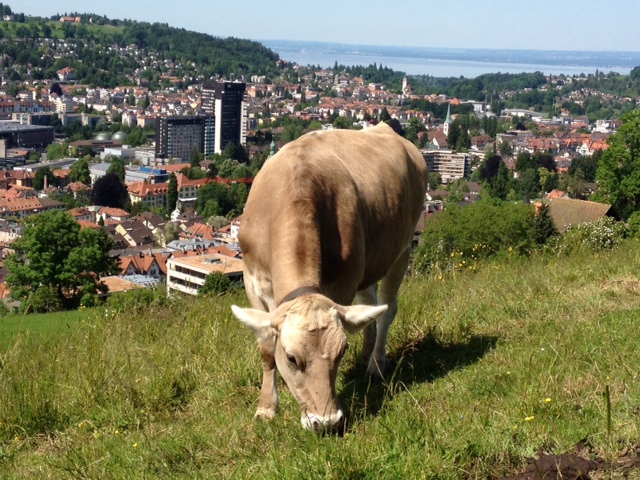 07.03.2024
Dr. Hülder, Frauenklinik/Beckenbodenzentrum KSSG
21